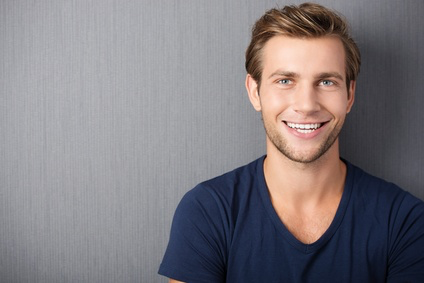 Théo DoeTítulo del puesto
000 111 333
name@mail.com
12 Street Name
Madrid
Objetivo
Perfil
Lorem ipsum dolor sit amet, consectetur adipiscing elit. Morbi tristique sapien nec nulla rutrum imperdiet. Nullam faucibus augue id velit luctus maximus. Interdum et malesuada fames.
Lorem ipsum dolor sit amet, consectetur adipiscing elit. Morbi tristique sapien nec nulla rutrum imperdiet.
Estudios
Experiencia laboral
Centro educativo
Título
2010  

Lorem ipsum dolor sit amet, consectetur adipiscing elit.
Puesto
Empresa
2010 - 2012

Lorem ipsum dolor sit amet, consectetur adipiscing elit. Morbi tristique sapien nec nulla rutrum imperdiet. Nullam faucibus augue id velit luctus maximus.
Centro educativo
Título
2010
  
Lorem ipsum dolor sit amet, consectetur adipiscing elit.
Puesto
Empresa 
2010 - 2012

Lorem ipsum dolor sit amet, consectetur adipiscing elit. Morbi tristique sapien nec nulla rutrum imperdiet. Nullam faucibus augue id velit luctus maximus.
Intereses
Deportes
Cine
Lectura / novelas históricas
Nuevas tecnologías
Puesto
Empresa 
2010 - 2012

Lorem ipsum dolor sit amet, consectetur adipiscing elit. Morbi tristique sapien nec nulla rutrum imperdiet. Nullam faucibus augue id velit luctus maximus.
Habilidades
Puesto
Empresa 
2010 - 2012

Lorem ipsum dolor sit amet, consectetur adipiscing elit. Morbi tristique sapien nec nulla rutrum imperdiet. Nullam faucibus augue id velit luctus maximus.
Idiomas
Informática
Inglés
Francés
Alemán
Chino
Microsoft Office
Google AdWords
PHP / HTML
MySQL